Таблиці істинності, логіка, доведення
Модуль 1. Лекція 1
Література
Андерсон Дж. Дискретная математика и комбинаторика. – М. : Изд. дом «Вильямс», 2003.  
Новиков Ф.А. Дискретная математика для программистов. – СПб: Питер, 2000.
 Куликов Л. Я. Алгебра и теория чисел. - М.: Высшая школа, 1979. 
 Бардачов Ю.М. Дискретна математика: Підручник  / за ред. В.Є. Ходакова. – К.: Вища шк., 2002.
 Яблонский С.В. Введение в дискретную математику. М.: Наука, 1981.
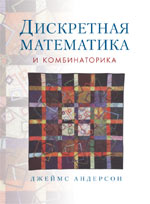 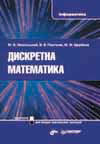 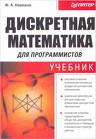 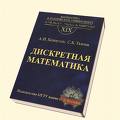 План
Вступ
Висловлення і логічні зв’язки. Таблиці істинності
Умовні висловлення 
Еквівалентні висловлення 
Аксіоматичні системи: умовиводу і доведення
Повнота в логіці висловлень 
Карти Карно 
Комутаційні схеми
Умовні позначення
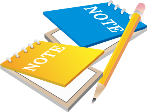 - означення
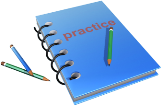 - приклад
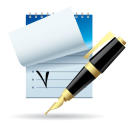 - примітка
!
- важливо!

- теорема
Вступ
Дискретна математика і логіка лежать в основі будь-якого сучасного вивчення інформатики. Слово «дискретний» означає «складений з окремих частин», а дискретна математика має справу з сукупністю об’єктів, що називаються множинами, і визначеними на них структурами. 
Сучасний комп’ютер – кінцева дискретна система. Розуміння того, як така машина працює, можна досягнути якщо представити машину як дискретну математичну систему.
Дискретна математика є вкрай важливою для розвитку логічного мислення для майбутніх спеціалістів в області інформатики.
Лекція 1. Таблиці істинності, логіка, доведення. Слайд 5 з 47
План
Теорія 
графів
Дерева
Логіка
Дискретна математика
Комбіна-торика
Теорія 
множин
Алгоритми
Алгебра
Лекція 1. Таблиці істинності, логіка, доведення. Слайд 6 з 47
План
Висловлення та логічні зв’язки
Висловлення – це твердження або розповідне речення, про зміст якого можна сказати, істинне воно або хибне.
Значення істинності висловлень - «Iстинно» і «Хибно» 
позначають відповідно символами 1 і 0, T i F або I і Х.
	Закон виключеного третього. Кожне висловлення є або 
істинним, або хибним.
	Закон виключення суперечності. Жодне висловлення не є 
одночасно істинним і хибним.
     Змінні висловлення позначають латинськими літерами (р, q, r, 
r1, …). Після підстановки певного елементарного висловлення змінне висловлення набуває відповідного значення: 0 або 1.
		1. p: «Херсон – це обласний центр».
                       	2. q: «Земля обертається».
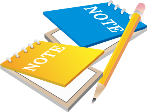 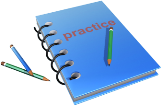 Лекція 1. Таблиці істинності, логіка, доведення. Слайд 7 з 47
План
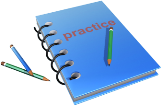 Висловленя:
1. Число 5 є простим.
2. Усі натуральні числа парні.
3. Херсон – це обласний центр.
4. Множина всіх непарних чисел є скінченною.
Перше і третє висловлення - істинні, друге і четверте - хибні.

   Речення, що не є висловленнями:
1. Хто ви?     (питання)
2. Прочитайте цей розділ до наступного заняття. 
3. Хай живе математика! 
4. Будьте обережні. (наказ або вигук)
5. Це твердження хибне. (внутрішньо суперечливе твердження)
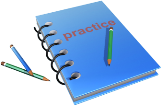 Лекція 1. Таблиці істинності, логіка, доведення. Слайд 8 з 47
План
Простим висловленням називається висловлення, що не містить зв'язок (і, або, ні, якщо ... то, тоді і тільки тоді …). 
  Складеними висловленнями називаються висловлення, що будуються за допомогою зв'язок (операцій).
Істинність складеного висловлення однозначно визначається істинністю або хибністю складових його частин. 
Таблиця істинності  перераховує всі можливі комбінації істинності і хибності складених висловлень.
Сигнатура алгебри висловлень
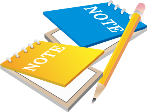 Лекція 1. Таблиці істинності, логіка, доведення. Слайд 9 з 47
План
Кон’юнкцією висловлень p і q називається складене висловлення, яке істинне, коли істинні його обидві складові, та символічно може бути записане у вигляді p  q. 
Таблиця істинності кон’юнкції
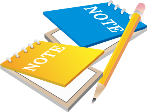 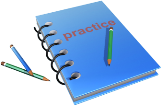 Нехай р і q позначають висловлення р: Діна водить авто,  q: У Бориса темне волосся. Складене висловлення  Діна водить авто і у Бориса темне волосся складається з двох частин, об'єднаних зв'язкою і.
Лекція 1. Таблиці істинності, логіка, доведення. Слайд 10 з 47
План
Диз'юнкцією висловлень р і q називається складене висловлення р  q, яке істинне, коли істинна одна із двох його складових.
Таблиця істинності диз'юнкції





   Висловлення Діна водить авто або у Бориса темне волосся є складеним і символічно може бути записане у вигляді  р  q. Для того щоб це висловлення було істинним, достатньо, щоб була істинною одна з його складових.
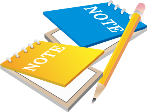 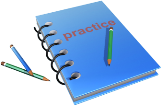 Лекція 1. Таблиці істинності, логіка, доведення. Слайд 11 з 47
План
Заперечення висловлення р позначається через ~p. Значення ~р завжди протилежне значенню істинності р. 
Таблиця істинності для заперечення р     



   
   Якщо р є висловлення Діна водить автомобіль, то ~р є твердження Діна не водить автомобіль. 
У таблицях істинності заперечення простого висловлення  оцінюється першим. Тому ~p  q означає (~р)  q, заперечення всього висловлення  p  q  записується як ~(p  q).
     Символи  і  називають бінарними зв’язками, оскільки вони
зв'язують два висловлення як, наприклад, у виразах  р  q  і  р  q.
     Символ ~ є унарною зв’язкою, тому що застосовується тільки
до одного висловлення.
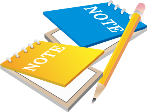 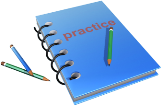 Лекція 1. Таблиці істинності, логіка, доведення. Слайд 12 з 47
План
Виключаючим або висловлень р і q називається складене висловлення р  q, яке істинне, коли істинне р або q, але не обоє одночасно.
Виключаюче або має таблицю істинності 






Таблиця істинності дає можливість однозначно вказати ті ситуації, коли висловлення є істинним; при цьому враховуються всі випадки.
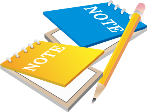 Лекція 1. Таблиці істинності, логіка, доведення. Слайд 13 з 47
План
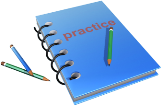 Складене висловлення Сергій сплатить кредит за авто або Сергій втратить своє авто і буде ходити на роботу пішки складається з наступних простих висловлень:  р: Сергій сплатить кредит за авто, q: Сергій залишиться при своєму авто, r: Сергій буде ходити на роботу пішки. 
    Дане висловлення можна символічно представити у вигляді 
p  ((~q)  r).  Побудуємо таблицю істинності.
Лекція 1. Таблиці істинності, логіка, доведення. Слайд 14 з 47
План
Умовні висловлення
Імплікацією, або умовною зв'язкою називається складене
висловлення p → q, яке хибне лише у випадку, коли p - істинне, а
q – хибне. При цьому р називають припущенням, q – висновком.
Таблиця істинності для висловлення р → q
   




     
   Висловлення Якщо в цьому семестрі ти складеш всі
іспити на «відмінно», то отримаєш підвищену стипендію має
вигляд: якщо р, то q, де  р - висловлення В цьому семестрі ти
складеш всі іспити на «відмінно», a q - висловлення Отримаєш
підвищену стипендію.
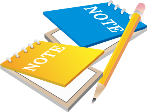 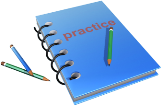 Лекція 1. Таблиці істинності, логіка, доведення. Слайд 15 з 47
План
Еквіваленцією називається висловлення р ↔ q, що істинне тільки у випадку, коли р і q мають однакові значення істинності. Висловлення р ↔ q позначає висловлення виду (р → q)  (q → р).
    Таблиця істинності для р ↔ q визначається таблицею істинності для (р → q)  (q → р).
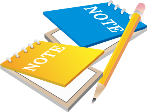 !
Пріоритет виконання операцій. 
     Операції виконуються у наступній послідовності: 
~, , , → і ↔.
Лекція 1. Таблиці істинності, логіка, доведення. Слайд 16 з 47
План
Еквівалентні висловлення
Логічно еквівалентними називаються складені висловлення, що мають різну будову, але є істинними в тих самих випадках.
 
	Нехай р і q є висловленнями р: Сьогодні йшов дощ, 
q: Сьогодні йшов сніг. Розглянемо складені висловлення.
	 Невірно, що сьогодні йшов дощ або сніг:	~(p  q)
	 Сьогодні не йшов дощ і сьогодні не йшов сніг:	~p  ~q
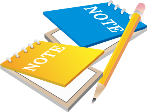 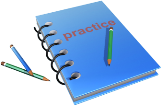 У таблиці істинності значення для  ~(р  q)  і  для ~р  ~q збігаються, тобто розглянуті висловлення логічно еквівалентні: 
~(р  q) ≡ ~р  ~q
Лекція 1. Таблиці істинності, логіка, доведення. Слайд 17 з 47
План
Конверсія, інверсія й контрапозиція
З умовним висловленням - імплікацією р → q - пов'язані три
типи висловлень: конверсія, інверсія й контрапозиція висловлення 
р → q. Вони визначаються в такий спосіб: 
		 р → q 	– імплікація 
 		 q → р 	– конверсія висловлення р → q 
		~р →  ~q         – інверсія висловлення р → q 
		~q → ~р          – контрапозиція висловлення р → q 
	
	 Нехай дано висловлення-імплікація
 Якщо він грає у футбол, то він популярний. 
  	Для цієї імплікації маємо:
конверсія:    Якщо він популярний, то він грає у футбол. 
інверсія:    Якщо він не грає у футбол, то він не популярний. 
контрапозиція: Якщо він не популярний, то він не грає у футбол.
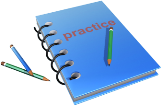 Лекція 1. Таблиці істинності, логіка, доведення. Слайд 18 з 47
План
Умовні висловлення можуть виражатися у вигляді різних мовних
конструкцій, які символічно записуються як р → q. 
якщо р, то q. 			    р, тільки якщо q (тількиякщо q, то р)
р достатньо для q. 		    q необхідно для р. 
р є достатньою умовою для q.  q є необхідною умовою для р. 
    Еквіваленція р ↔ q означає р тоді й тільки тоді, коли q, або 
р якщо й тільки якщо q. 
    Для висловлень  р: Денис буде грати у футбол, q: Діна організує підтримку глядачів  висловлення р ↔ q може означати: Денис буде грати у футбол, якщо й тільки якщо Діна організує підтримку глядачів. 
    Наступні мовні конструкції, що виражають еквіваленцію висловлень р ↔ q, рівносильні:
р якщо й тільки якщо q. 		    р необхідно й достатньо для q. 
р є необхідна й достатня умова для q.
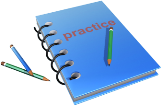 Лекція 1. Таблиці істинності, логіка, доведення. Слайд 19 з 47
План
Властивості логічних зв’язок

ТЕОРЕМА. Використовуючи таблиці істинності, можна довести наступні логічні еквівалентності:
Властивості асоціативності:
	p  (q  r) ≡ (p  q)  r;
	p  (q  r) ≡ (p  q)  r.
Властивості дистрибутивності:
	p  (q  r) ≡ (p  q)  (p  r);
	p  (q   r) ≡ (p  q)  (p  r).
Закон контрапозиції:
	p → q ≡ ~q → ~р.
Інші корисні властивості:
	p → q ≡ ~p  q;
	p ↔ q ≡ (р → q)  (q → р).
Закони ідемпотентності:
	p  p ≡ p;
	p  p ≡ p.
Закон подвійного заперечення:
	~ (~p)≡ p.
Закони де Моргана:
	~ (p  q) ≡ ~p  ~q;
	~ (p  q) ≡ ~p  ~q.
Властивості комутативності:
	p  q ≡ q  p;
	p  q ≡ q  p.
Лекція 1. Таблиці істинності, логіка, доведення. Слайд 20 з 47
План
Тавтологія та протиріччя
Тавтологією, або логічно істинним висловленням називається
висловлення, істинне у всіх випадках; висловлення, хибне у 
кожному випадку, називається логічно хибним або протиріччям. 
	Висловленню (p  (p → q)) → q відповідає таблиця істинності 







Символ Т позначає висловлення, що є тавтологією, тому має таблицю істинності, що складається з одних Т. Символ F позначає протиріччя, тобто висловлення, таблиця істинності якого містить F у всіх рядках.
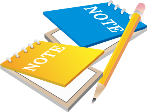 Лекція 1. Таблиці істинності, логіка, доведення. Слайд 21 з 47
План
Співвідношення зі сталими
Закони одиниці і нуля: 
		p  T ≡ p,   		p  T ≡ T, 	
		p  F ≡ F,  		p  F ≡ p; 
	закони протиріччя та виключеного третього:
		p  ~ p ≡ F,		p  ~ p ≡ T;			
		p → p ≡ T.
  Правило заміни. Після заміни будь-якої компоненти висловлення
на логічно еквівалентне висловлення буде отримано висловлення,
логічно еквівалентне вихідному.   
     	(q  r)  (p  ~r) ≡ 
		≡ q  (r  (p  ~r)) ≡  		властивість асоціативності
  		≡ q  ((r  p)  (r  ~r)) ≡ 	властивість дистрибутивності
  		≡ q  ((r  p)  T) ≡  		еквівалентність
  		≡ q  (r  p) ≡ 			еквівалентність
  		≡ q  (p  r) ≡ 			властивість комутативності
  		≡ (q  p)  r ≡ 			властивість асоціативності
  		≡ (p  q)  r  			властивість комутативності
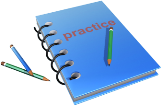 Лекція 1. Таблиці істинності, логіка, доведення. Слайд 22 з 47
План
Аксіоматичні системи: умовиводу та доведення
Аксіомами (постулатами) називають неозначуванні поняття і твердження, що використовують для утворення математичної  системи і які точно описують фундаментальні характеристики або істинні твердження щодо цих понять. 
  Теоремами називають твердження, виведені (доведені) на основі тільки фундаментальних властивостей (постулатів і аксіом) і раніше доведених тверджень за допомогою логічних правил.
Правилами виведення називають логічні правила, за допомогою яких доводять нові теореми з аксіом, постулатів і раніше доведених у даній системі теорем, і які не породжують у якості "теорем" хибні висловлення.
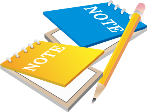 Лекція 1. Таблиці істинності, логіка, доведення. Слайд 23 з 47
План
Умовиводи
Умовивід - це сукупність тверджень, які називають гіпотезами, і твердження, яке називають висновком.
H1
гіпотези (припущення, посилки)
Знак «слідує»
H2
H3

С
висновок (наслідок)
Правильним умовиводом називають умовивід, висновок 
якого істинний щораз, коли істинні його гіпотези. 
(H1  H2  H3  - істинно) → (істинне С).
	Правила виведення є правильними умовиводами. 
	Способи перевірки правильності умовиводу:
1 спосіб: побудувати таблицю істинності й показати, що щоразу, коли гіпотези істинні, істинний і висновок. 
2 спосіб: використати таблиці істинності для обґрунтування правил виведення, а потім використати правила виведення для доведення справедливості висновку.
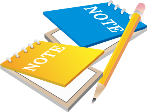 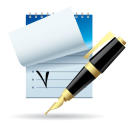 Лекція 1. Таблиці істинності, логіка, доведення. Слайд 24 з 47
План
Приклади
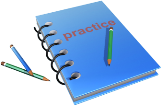 1. Розглянемо умовивід       p 
				    	     p → q
				    	     q → r      
					 р  q  r
Таблиця істинності для посилок і висновку:
Коли істинні всі посилки (випадок 1), істинним є і висновок, а сам умовивід є правильним.
Лекція 1. Таблиці істинності, логіка, доведення. Слайд 25 з 47
План
Розглянемо умовивід	p  q
					p → r
					q → r
					  r
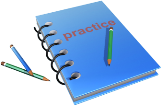 Таблиці істинності для посилок і висновку:
Коли всі посилки істинні (випадки 1, 3 і 5), висновок істинний, і умовивід правильний.
Лекція 1. Таблиці істинності, логіка, доведення. Слайд 26 з 47
План
3. Розглянемо умовивід		p → q
			  	  		q → r
			  	  		r           
			         			 p
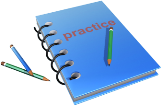 Таблиці істинності для посилок і висновку:
У випадку 1 істинні і посилки, і висновок, а у рядках 5 і 7 посилки   істинні, а висновок хибний. Отже, умовивід не є правильним.
Лекція 1. Таблиці істинності, логіка, доведення. Слайд 27 з 47
План
Метод від супротивного (протилежного)
Метод направлений на доведення неправильності умовиводу. У разі успіху такого доведення це буде свідоцтвом неправильності умовиводу. 
	Якщо, припускаючи неправильність умовиводу, приходимо до
суперечності, то умовивід є правильним.
	Розглянемо умовивід
					  p  q
					  p → r
					  q → r
					 r
	Якщо умовивід неправильний, існують значення істинності р, q 
і r, для яких посилки істинні, а висновок хибний. 
	Якщо висновок хибний, то r хибне.
	Якщо q → r істинне, а r хибне, то q хибне. 
	Якщо р → r істинне, тоді р хибне. 
	Але тоді р  q хибне, що суперечить твердженню, що висновок
хибний, а посилки істинні. Отже, умовивід правильний.
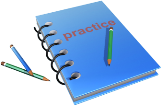 Лекція 1. Таблиці істинності, логіка, доведення. Слайд 28 з 47
План
Будь-який умовивід з посилками Н1, H2, H3, ..., Hn  і висновком C 
є правильним тоді і тільки тоді, коли висловлення 
(H1  Н2  H3  …  Нn) → C
є тавтологія.
 	Порядок проходження посилок не є істотним, оскільки 
Н1  Н2  Н2  Н1.
	Приймемо у якості правила виведення наступний умовивід, в 
правильності якого легко переконатися.
					p
					p → q
				         q
	Цей правильний умовивід називається правилом висновку 
(відокремлення) (modus ponens).
Лекція 1. Таблиці істинності, логіка, доведення. Слайд 29 з 47
План
Розглянемо приклад використання правила відокремлення. Нехай b - ціле число, а р і q задані таким чином:
		р: b парне;	q: b ділиться на 2, 
отже 
         		p → q: якщо b парне, то b ділиться на 2
Правило відокремлення дає 
         		р → q  якщо b парне, то b ділиться на 2
         		p        	b парне
           	         q      	b ділиться на 2
	Припустимо, що висловлення якщо b парне, то b ділиться на 2 
одержано як властивість цілих чисел і b = 12. Тоді обидві посилки 
істинні, так що немає сумніву у тому, що 12 ділиться на 2. 
	З другого боку, якщо b = 13, тоді р хибне, і хоча умовивід 
правильний, не можна стверджувати що-небудь про подільність 
b = 13 на 2. Якщо одна з посилок хибна, то істинність висновку 
жодним чином не залежить від правильності умовиводу.
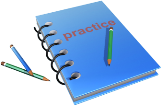 Лекція 1. Таблиці істинності, логіка, доведення. Слайд 30 з 47
План
Правила виведення
а) Modus Ponens 

 
б) Силогізм 


в) Modus Tollens 


г) Розширення

д) Спеціалізація
е) Кон'юнкція  

 
ж) Вибір 




з) Виключаючий 
    вибір 
                                                                        
и) Зведення до 
     абсурду
Лекція 1. Таблиці істинності, логіка, доведення. Слайд 31 з 47
План
Метод доведення від супротивного (протилежного) полягає у наступному:  припускаємо, що істинним є заперечення того висловлення, яке необхідно довести, і намагаємося дійти суперечності. Якщо це вдається, твердження доведено. 
     Розглянемо умовиводи: 
	
	

	Таблиця істинності даних умовиводів.





	Таблиця істинності показує хибність обох умовиводів. 1-й з 
них називають помилкова конверсія, а 2-й – помилкова інверсія.
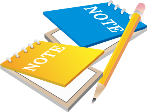 Лекція 1. Таблиці істинності, логіка, доведення. Слайд 32 з 47
План
Нехай дані висловлення 		
			р: яблуко червоне, 
			q: яблуко стигле. 
 помилкова конверсія

    
 приймає вигляд                                             
     

 
 помилкова інверсія


 приймає вигляд
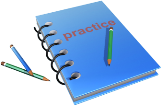 Лекція 1. Таблиці істинності, логіка, доведення. Слайд 33 з 47
План
Процес доведення теорем
Доведення – це послідовність тверджень, кожне з яких істинне через одну з наступних причин:
 	а) за припущенням; 
	б) за аксіомою або означенням; 
	в) за раніше доведеною теоремою або лемою; 
	г) виведено з попередніх тверджень; 
	д) логічно еквівалентно попередньому твердженню.
	
   Довести правильність даного умовиводу:


     Доведення:
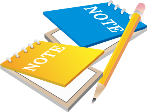 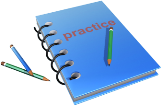 Лекція 1. Таблиці істинності, логіка, доведення. Слайд 34 з 47
План
Повнота в логіці висловлень
Одне з застосувань таблиць істинності - конструювання комутаційних схем. 
Оскільки
р ↔ q еквівалентне (р → q)  (q → р), 
р  q еквівалентне (р  ~q)  (~р  q),
р → q еквівалентне ~р  q,
p  q еквівалентне ~(~р  ~q),
p  q еквівалентне ~(~р  ~q).
то використовувати зв'язки ↔, , →, ,  зручно, але не необхідно.
Отже,  висловлення може бути виражене через пару зв'язок 
~  і         або       ~  і  .
Лекція 1. Таблиці істинності, логіка, доведення. Слайд 35 з 47
План
Існують дві зв'язки, такі що  висловлення може бути виражене з використанням тільки однієї з них:
  -  штрих Шеффера,                - стрілка Пірса. 
Їх таблиці істинності:
Еквівалентність р | р і ~р встановлюється за допомогою таблиці істинності:
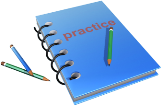 Лекція 1. Таблиці істинності, логіка, доведення. Слайд 36 з 47
План
Наприклад, таблиця 





показує, що (р | р) | (q| q) еквівалентне р  q. Аналогічно можна показати, що (р | q) | (p | q) еквівалентно р  q.

Аналогічно можна виразити ~ і  або ~ і  використовуючи тільки , таким чином показавши, що і будь-яку зв'язку можна виразити, використовуючи лише .
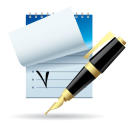 Лекція 1. Таблиці істинності, логіка, доведення. Слайд 37 з 47
План
Нехай p1, p2, р3,…, рn - прості висловлення. Вираз х1  х2  x3  …  хn, в якому хi = рi або xi =~pi, назвемо елементарною кон'юнкцією. Вираз, що є диз'юнкцією елементарних кон'юнкцій, називається диз'юнктивною нормальною формою, тобто якщо m1, m2, m3, ..., mn - елементарні кон'юнкції, тоді m1  m2  m3  …  mn - диз'юнктивна нормальна форма.

  Нехай р1,p2,p3,…,pn  прості висловлення. Назвемо вираз x1x2х3…хn  у якому хі = рі або рі елементарною диз’юнкцією. Вираз, що є кон’юнкцією елементарних диз’юнкцій, називається кон’юнктивною нормальною формою, так що, якщо т1,т2,т3,…,тn  елементарні диз’юнкції, то т1т2т3…тn  є кон’юнктивна нормальна форма.
	 Для висловлень р та q диз’юнктивна нормальна форма має     вигляд:
р  q  ~р  q  ~q
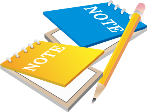 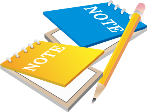 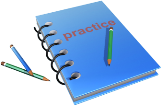 Лекція 1. Таблиці істинності, логіка, доведення. Слайд 38 з 47
План
Карти Карно
Карта Карно – це таблиця, кожен елемент якої є елементарною кон'юнкцією.
Карти Карно використовуються для спрощення ДНФ.
Для висловлень р та q карта карно має вигляд:



Як відобразити ДНФ на карті Карно?
Висловленню (р  q)  (~р  ~q) відповідає:
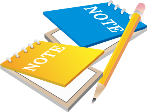 Для представлення картою Карно 
висловлення, записаного в диз'юнктивній 
нормальній формі, необхідно помістити 
позначку  в прямокутниках, 
відповідних елементарним кон'юнкціям.
Лекція 1. Таблиці істинності, логіка, доведення. Слайд 39 з 47
План
Карта Карно для р, q і r має вигляд:
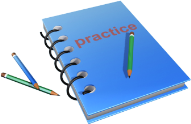 q                   -q
r               -r             r
q                                           -q
-r
r
r
Лекція 1. Таблиці істинності, логіка, доведення. Слайд 40 з 47
План
А значить, дизюнктивній нормальній формі, що представлена у вигляді: 
(р  q  ~r)  (р  ~q  r)  (~р  q  ~r) 
буде відповідати наступна карта Карно:
q                                           -q
r
-r
r
Лекція 1. Таблиці істинності, логіка, доведення. Слайд 41 з 47
План
Алгоритм спрощення
Побудувати карту Карно для дизюнктивної нормальної форми.
Сгрупувати сусідні знаки, або блоки максимальні по величині.





Співвіднести блоки з відповідними висловленнями, які описують їх, та  об'єднати ці висловлення символом .
q                                           -q
r
-r
r
Лекція 1. Таблиці істинності, логіка, доведення. Слайд 42 з 47
План
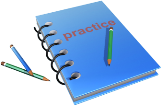 Маємо  
(~р   ~q  ~r)  (~р  ~q  r)  (р  ~q  ~r). 
Побудуємо карту Карно




Можна згрупувати 
(~р   ~q  ~r)  (~р  ~q  r) ≡ ~q  ~r
та 
(~р   ~q  ~r)  (р  ~q  ~r) ≡ ~р   ~q 
Отже в результаті отримуємо: 
(~q  ~r)  (~р   ~q )
q                                           -q
r
-r
r
Лекція 1. Таблиці істинності, логіка, доведення. Слайд 43 з 47
План
Комутаційні схеми
Умовні позначення схеми
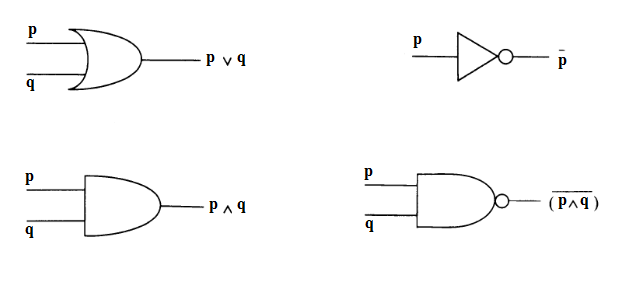 Лекція 1. Таблиці істинності, логіка, доведення. Слайд 44 з 47
План
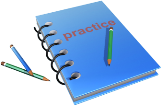 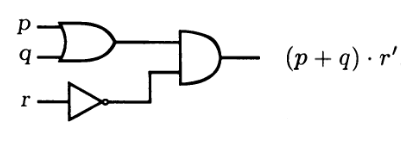 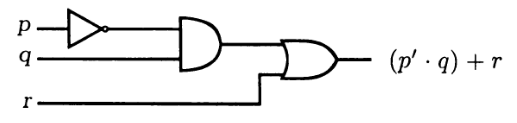 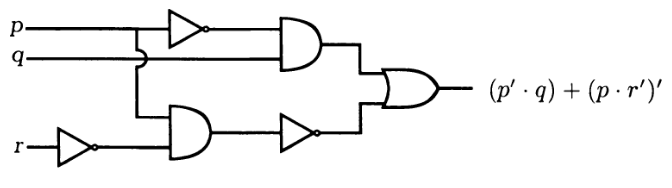 Лекція 1. Таблиці істинності, логіка, доведення. Слайд 45 з 47
План
Література до лекції
Андерсон Д.А. Дискретная математика и комбинаторика: Пер. с англ.. – М.: Изд. дом «Вильямс», 2003. – 960 с.
Новиков Ф.А. Дискретная математика для программистов: Учебник для вузов. 3-е изд. – Спб.: Питер, 2008. – 384 с.
Хаггарти Р. Дискретная математика для программистов. Москва: Техносфера, 2005. – 400 с.
Дякую за увагу